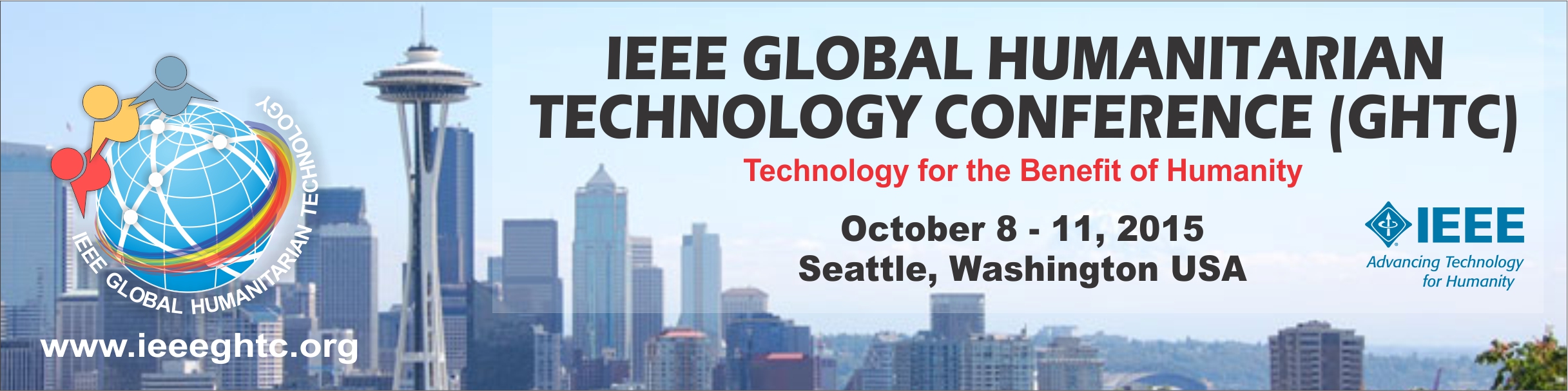 GHTC 2015 Preview
Joe Decuir, Nate Johnson
GHTC 2015 Chair, Program Chair
GHTC 2014 was a great conference
Catherine and the Steering Committee set a high bar:
More papers
Improving quality
Great keynote speakers
Great audience participation and discussion
Logistics: where and when
Seattle Washington USA
October 8 – 11
DoubleTree by Hilton Seattle Airport and Conference Center
Walking distance from Seattle Tacoma airport
$5 buys round trip light rail visit to downtown Seattle
First goals for GHTC 2015
Keep up with GHTC 2014
Continue to attract humanitarian technology practitioners – the end users of humanitarian technology
Continue to attract people who want to learn and create better designs for that technology
Continue to attract people who want to sponsor/support/market/ship humanitarian technology
Switch dates: Thursday - Sunday
Extended scope
Energy—Electrification, renewable energy technologies, energy and power infrastructures, off-grid power, lighting, cooking, heating 
Health—Medical technology, telemedicine, mobile care, primary care, nutrition
Disaster Management—Disaster preparedness and planning, early warning, response systems, needs analysis and assessment, community mobilization, monitoring and evaluation
Connectivity & Communication—Information networks, information technologies and systems, communication technologies, social media
Humanitarian Challenges & Opportunities—Logistics and transportation, security (infrastructure, information, human), shelter, interagency coordination, human-centered system design, participatory methods
Water & Sanitation—Clean water, sanitation, solid waste management, vector control, drainage, hygiene
Agriculture—Agricultural technologies, irrigation, farming practices
Education—Training and capacity building, programs and methods, service learning
Submission deadlines
March 31	Abstract submissions (for all entries) and hackathon challenge statements
May 27	Complete draft submission for review (papers only)
July 16	Final copy-ready submission (papers only)
New goals for GHTC 2015
Attract sufficient sponsorship money for:
Hackathon
Buy out Xplore so we can make them free
Scholarships for students
On the horizon: accelerator or startup weekend
Tell us what you think:
http://ieee.fluidsurveys.com/s/GHTC2014
Work to do
We still have some track co-chair positions to fill; contact Nathan Johnson
We have some positions in the steering committee
We need to attract patronage, particularly from corporations with humanitarian interests
Calls to Action
Go practice what you learned here
Go network and collaborate to help each other
Return with the lessons you learn and share them, as new papers and cases studies, for future IEEE Humanitarian Technology Conferences and publications
Notify Nate: nathanjohnson@asu.edu if you can be a reviewer, 
Join the GHTC 2015 steering committee, and help make this happen
Contact information
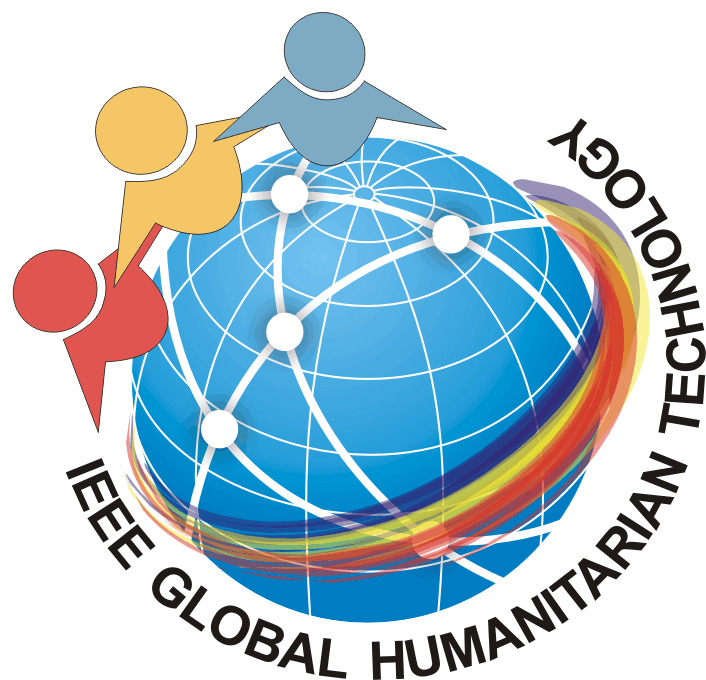 Joe Decuir, jdecuir@ieee.org
+1-425-985-1562
PO Box 1942 (reserved for GHTC)
Issaquah, WA 98027 
Sheree Wen, swen@ieee.org
Nathan Johnson, nathanjohnson@asu.edu
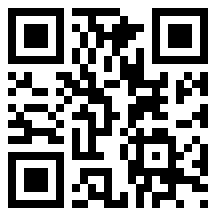 www.ieeeghtc.org